Hücre yüzey yapıları
Prokaryotların çoğu hücre yüzeylerinden yumuşak yada yapışkan materyaller salgılarlar. 
Genellikle polisakaritlerden oluşan, bazı türlerde de proteinden oluşan bu tabakalar 
kapsül, 
slim ve 
kılıf tabakası olarak bilinir. 
Bunların polisakkaritlerden oluşanları Glikokaliks olarak adlandırılır. Glikokaliks farklı organizmalarda farklı polisakkaritler (polialkoller, amino şekerler) içermektedir.
Hücre yüzey tabakalarının görevleri
Bazı patojenlerin konukçularına tutunmalarını sağlamak. 
İmmün sistemin fagositik hücrelerinden korunmak.
Su bağlama özelliğinde 
bakterileri kurumalara 
karşı korur.
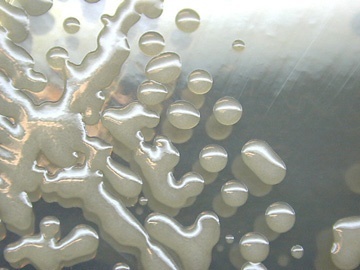 Kapsül
Su geçirmeyen sert bir tabaka oluşturan glikokaliks kapsül olarak adlandırılır. 
Kapsüle geçemeyen çini mürekkebi, nigrosin yada kongo kırmızısı gibi boyaların ilavesiyle kapsüller kolayca ışık mikroskobunda görülebilirler. 
Negatif boyama olarak adlandırılan bu boyama işleminde kapsül karanlık zeminde bakterilerin çevresinde parlak olarak görülür.
slim
Kolay deforme olan, gevşek bir tabaka 
sakkaroz  Leuconostoc mesenteroides  dekstran 
ekstrasellüler hekzosil transferaz enzimi 
dekstran (1.6-α-D glukoz) plazma olarak, solusyonların viskozitesini arttırmak için ve sefadeks olarak kullanılmaktadır.
slim
Diş çürümeleri  Streptococcus salivarious ve S. mutans farklı bir hekzosil transferaz salgılayarak
Sakkaroz  polifruktoza
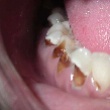 kılıf
Hücreleri tek tek değil de gruplar halinde bir arada tutar
Zoogloea ramigera filament şeklinde

Sarcina ventriculi  selüloz
S Tabakası
Protein yada glikoproteinlerden oluşan bu tabaka, bakteri ve arkelerin hücre yüzeylerinde bulunur. 
Kristal bir yapıda olan S tabakası, oluştuğu protein yada glikoprotein alt ünitelerinin sayısı ve yapısına bağlı olarak, hekzagonal, tetragonal yada trimerik olmak üzere çeşitli simetrik yapılar halinde hücre yüzeylerinde bulunur. 
S tabaksı, gram negatif bakterilerde dış membrana, gram pozitif bakterilerde peptidoglikana bağlıdır.
Prokaryot genom yapısı
Prokaryotlarda DNA, çift iplikli tek bir sirküler molekül olarak bulunur. 
Bazı bakterilerde (Borrelia burgdorferi) linear kromozomal DNA, bazılarında ise (Rhodobacter sphaeroides) iki halkasal DNA bulunur. 
Bakteri kromozomu olarak da adlandırılan bu DNA, hücreye sığabilmek için katlanmalar yaparak kovalent olarak kapalı sirküler bir molekül oluşturur. 
Hücre içinde DNA’nın bulunduğu bölge nükleoid bölgesi olarak adlandırılır
Plazmid
Bakteri sitoplazmasında kromozomal DNA’dan başka bir yada daha fazla sayıda plazmid olarak adlandırılan küçük sirküler çift iplikli DNA molekülleri bulunur. 
Plazmidler konukçu kromozomundan ayrı olarak replike olan genetik elementlerdir. 
Çoğu halkasal bir kısmı ise doğrusal olan plazmidler 1 – 1000 kilobaz çift (bazı doğal plazmidler 1000’den daha fazla) büyüklükte olabilirler. 
Ultrasantrifüj kullanılarak hücredeki diğer DNA’lardan ayrılabilen plazmid DNA’nın çoğunun, hücreden izole edildiğinde süperheliks oluşturduğu belirlenmiştir.
Plazmid
Replikasyonları için özel enzimlere gerek duymayan, normal hücre enzimlerini kullanan plazmidlerin bazısı bakteri kromozomu gibi, bazısı ise bakteriyofaj genomu gibi replike olur. 
Bir plazmidin bir hücre içindeki sayısı kopya sayısı (numarası) olarak adlandırılır. Plazmid kopya sayısı, plazmidde bulunan genlerle ve konukçu ile plazmid arasındaki ilişkilerle kontrol edilir.
Konukçu kromozomuna bağlanabilen plazmidler episom olarak adlandırılırlar. Episom replikasyonu konukçu kromozomu tarafından konrol edilir.
Chromid
“chromid” chromosome and plasmid
bakteri genomlarının % 10 unun, doğrusal yada halkasal yapıda hücre için zorunlu genleri taşıyan bir yada daha fazla genom içerdiği belirlendi. 
plant symbionts, plant pathogens, animal and human pathogens.
Bu bakterilerde; chromosome, second chromosome, chromid, megaplasmid, and plasmid bulunur.
IS elementleri transpozon
Bakterilerde, IS (insertion sequences) elementleri ve transpozonlar olarak adlandırılan, doğrusal çift iplikli hareketli DNA’lar da bulunur. 
Bunlar ökaryot hücrelerde de bulunabilir.
Integrative and conjugative elements (ICEs)
Hücre içi granüler yapılar
Polisakkarit granülleri 
	(nişasta ve glikojen)

 Lipit granülleri 
	1. Poli-β-hidroksibütirik asit (PHB) granülleri: 
	2. Nötral lipitler (trigliseritler):
Polifosfat granülleri
Ester bağlarıyla bağlı ortofosfatlardan oluşan ve uzun zincirler halinde bulur
Spirillum volutans
Metilen yada Toluidin mavisi gibi bazik boyalarla boyandığında boyanın mavi rengini değiştirip (metakromasi)  granülün kırmızı-menekşe renginde boyanmasını sağladıkları için volutin yada metakromatik granüller olarak adlandırılır.
Magnetozom
Demir oksitin (Fe3O4 mağnetit) hücre içindeki kristalleridir.
Magnetozom fosfolipit, protein ve glikoprotein içeren bir zarla çevrilidir.
Biyomineralizasyon: Karbonat mineralleri siyanobakteriler
Biomineralization, canlı organizmalardaki mineral sentezidir.
Prokaryot lardaki mineral sentezi iki grupta toplanır.
Biologically controlled mineralization (BCM) and Biologically induced mineralization (BIM) 
BCM de mineraller belli koşullar altında hücre içinde (örn magnetozom) yada yüzeyindeki özel bölgelerde sentezlenir.
BIM de mineraller metabolik aktivite sonucu çevre şartlarına bağlı extracellular olarak üretilir. Bunlar Fe, Mn, and other metal oxides, e.g., ferrihydrite (5Fe2O3·9H2O), hematite (α-Fe2O3), and goethite (α-FeOOH); metal sulfates, phosphates, and carbonates; phosphorite; Fe and Fe-Al silicates; and metal sulfides. 
Son çalışmalarda karbonat minerallerinin iki siyanobakteride hücre içinde sentezlendiği (BCM) gösterilmiştir.
Gaz vesikülü
Suda yaşayan bakterilerin çoğunda, özellikle fototroflarda, pigmentsiz türlerde (Pelonema spp., Peloploca spp.), Halobakterilerde (Halobacterium halobium), bazı arkelerde ve bir kaç Clostridium türünde bulunur. 
Proteinden oluşan zarı suyu ve solusyonları geçirmez sadece gazları geçirir.
Karboksizom
Ototrof bakterilerde, Nitrosomonas spp., Thiobacillus spp. ve Siyanobakterilerde bulunur. 
Calvin döngüsünün anahtar enzimi, ribuloz bifosfat karboksilaz enzimi bulunur.
Siyanofisin granülü
Nitrojen depolayan bu granüller sadece Siyanobakterilerde bulunur. 
Arjinin ve poliaspartatdan oluşmuştur.
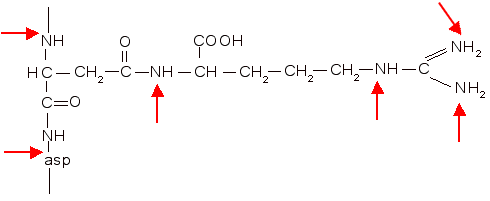 Parasporal kristaller
Bacillus thuringiensis, B. laterosporus, B. medusa gibi bakterilerde sporulasyon esnasında hücre içinde kare yada baklava şeklinde parasporal kristaller sentezlenir. 
Bu kristaller sadece belli türdeki böceklere toksik özellik gösteren glikoproteinlerden oluşmuştur ve biyolojik mücadelede insektisit olarak kullanılmaktadırlar.